Higher Learning Commission (HLC)
Reaffirmation of Accreditation Visit
Town Hall 
10-29-24

Dr. Deborah Licht 
Special Assistant to the 
Vice President for Instructional Services

Dr. Patricia Grandieu
Executive Director of Institutional Effectiveness
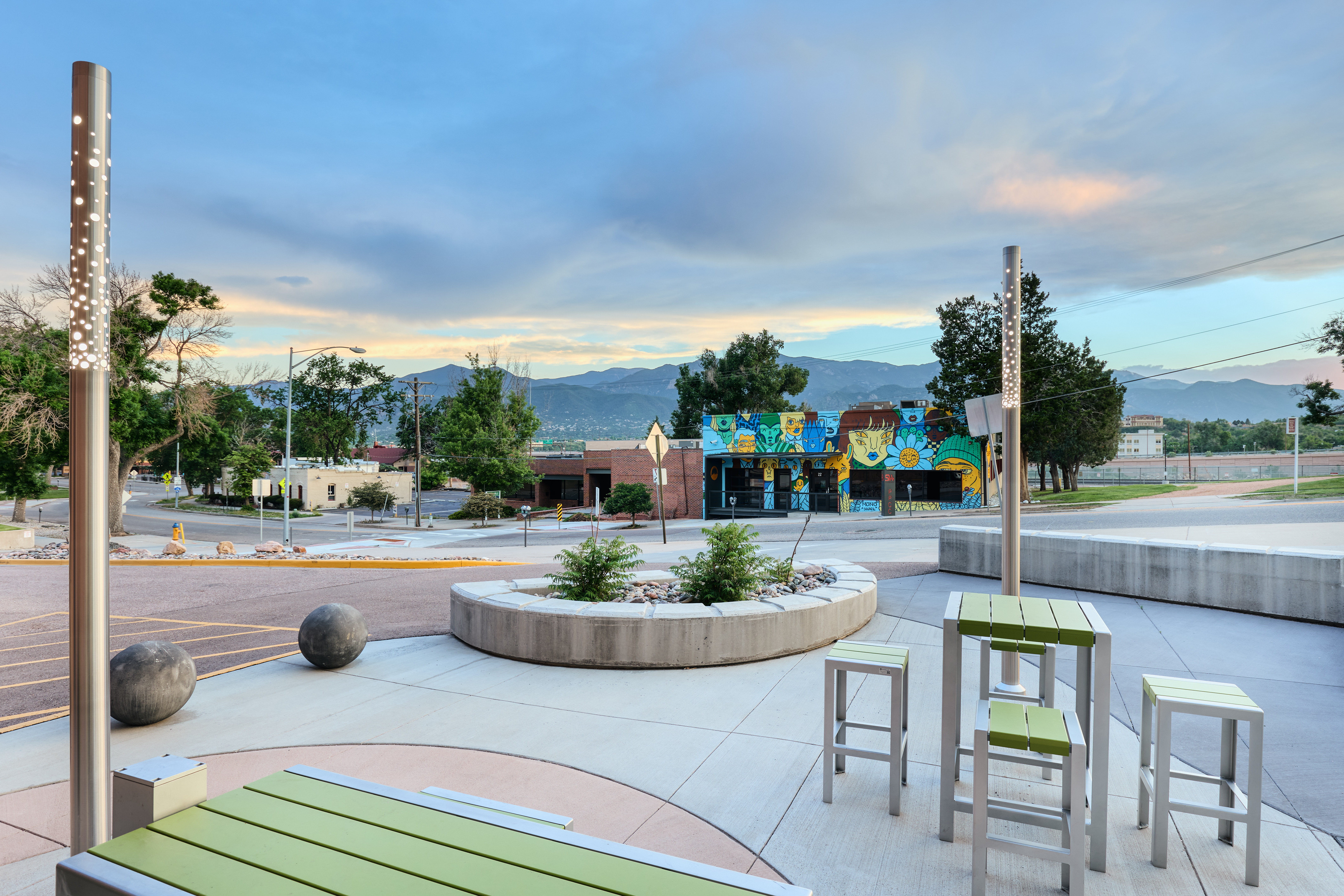 1
Why is regional accreditation important?
2
Why is regional accreditation important?
Access to Federal Funding: makes education more accessible to students.

Recognized Degrees: enhanced student’s employability.

Transferability of Credits: credits earned at accredited institutions are more likely to be accepted by other institutions.

Community Recognition: enhanced reputation and support from local partners.

Quality Assurance:  evidence that institution meets rigorous educational standards.

Continuous improvement: accreditation process encourages institutions to engage in self-assessment and continuous improvement efforts.
3
Guiding Values
Through peer review approach, HLC ensures that institutions meet specific standards of quality in education, governance, and institutional effectiveness.

Standards of quality are grounded in the following Guiding Values
Focus on student learning
Education as a public purpose
Education for a diverse, technological, globally connected world
A culture of continuous improvement
Evidence-based institutional learning and self-presentation
Integrity, transparency, and ethical behavior or practice
Governance for the well-being of the institution
Planning and management of resources to ensure institutional sustainability
Mission-centered evaluation
PPSC Mission: To provide high-quality educational opportunities to all students, with a focus on student success and community needs

PPSC Vision: Students succeed at PPSC
4
Criteria for Accreditation
Criteria for Accreditation are “the standards of quality by which HLC determines whether an institution merits accreditation or reaffirmation of accreditation.” (HLC, 2020)

Criterion 1. Mission: The institution’s mission is clear and articulated publicly; it guides the institution’s operations.

Criterion 2. Integrity: Ethical and Responsible Conduct: The institution acts with integrity; its conduct is ethical and responsible.

Criterion 3. Teaching and Learning: Quality, Resources, and Support: The institution provides quality education, wherever and however its offerings are delivered.

Criterion 4. Teaching and Learning: Evaluation and Improvement: The institution demonstrates responsibility for the quality of its educational programs, learning environments, and support services, and it evaluates their effectiveness for student learning through processes designed to promote continuous improvement.

Criterion 5. Institutional Effectiveness, Resources and Planning: The institution’s resources, structures, and processes are sufficient to fulfill its mission, improve the quality of its educational offerings, and respond to future challenges and opportunities.
5
Accreditation Cycle (2015 – 2025)
6
Quality Initiative: Becoming a Hispanic Serving Institution to Better Serve Hispanic-Identifying Students
The HLC Review Panel confirmed PPSC’s commitment to its Quality Initiative: 

Pikes Peak State College has demonstrated a profound commitment to becoming a Hispanic-Serving Institution through strategic initiatives, substantial resource allocation, and comprehensive engagement across the college community. 
The institution’s efforts reflect a deep dedication to fostering an inclusive environment that supports the academic and personal success of Hispanic/Latine students. 
As PPSC continues to build on this progress, it is well-positioned to achieve and maintain its HSI designation, further enhancing its mission to provide equitable and accessible education for all students.
7
Comprehensive Evaluation Visit (April 14-15, 2025)
Verify compliance with HLC criteria

Includes an on-site visit by a peer review team to verify that the claims made by the institution in its submitted materials are accurate.

Areas of emphasis: 
Accuracy of information (e.g., website, catalog, syllabus)
Alignment between operations and mission/strategic priorities
Program review and assessment (commitment to continuous improvement)
Faculty/instructors credentialing (review of randomly selected HR files during the visit)
Online education (especially Regular and Substantive Interaction)
Ethical and responsible conduct (e.g., use of AI and recruitment/admission practices)
8
Preparing and Hosting the “Comp” visit
4. 
Student Opinion Survey
3.
Mock Visit
5. 
On-site Visit
1. 
Federal Compliance
2. 
Assurance Argument
9
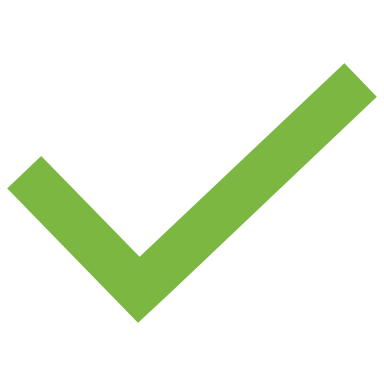 1. Federal Compliance
Purpose: Verify compliance with federal regulations
10
2. Assurance Argument
In progress: narrative + evidentiary documents supporting claims made in the narrative

Writing Teams
Criterion 1: Jim Mancall and Enrique Romo
Criterion 2: Kim Hennessy and Deb Licht
Criterion 3: Deb Licht, Maria Mesa, and Darlene Melby
Criterion 4: Deb Licht and Patricia Grandieu
Criterion 5: Darlene Melby, Jim Mancall, and Patricia Grandieu

Timeline: 
Early December to early January: Review
By mid-January: Incorporate feedback + upload narrative and evidence files into Assurance System
January 17: Lock date for mock visit
March 17: Lock date for actual HLC visit
11
3. Mock Visit, February 17 & 18
Objective: prepare PPSC for the actual visit

Three experienced HLC reviewers:
 Janna Oakes (CO), Jennifer Miller (Iowa), and Tristan Londre (Missouri)

Within 10 days of the mock visit, PPSC will receive 
feedback regarding the draft Assurance Argument and quality of evidence
an assessment of the preparedness of the PPSC community
recommendations for improvement (if any)
12
4. Student Opinion Survey
Mid-February, PPSC will share the survey link with all students. A reminder email will be sent at least four days later. The survey will remain open for 10 days.

Purpose: Allow all students, rather than just students who happen to be on campus at the time of a visit, to voice opinions on questions important to them.

Results are intended to help the peer review team identify possible questions for its meetings with faculty, staff and students during the visit.

15 close-ended questions + one open-ended question for comments
enrollment process, cost of attendance, financial aid, academic advising, availability of courses, quality of instruction, support services, overall satisfaction
13
5. Actual On-site Visit, April 14 & 15
Purpose: verify accuracy of narrative, collect additional information/evidence, make recommendations on reaffirmation of accreditation to the Institutional Actions Council (IAC)

Review Team
Before the visit: 
Phone meetings to share first impressions + identify strengths and possible gaps + ask for clarification/additional evidence (if needed)
Two reviewers assigned to each criterion 
Entire team expected to read materials: Assurance Argument + student opinion survey results + federal compliance report + as many evidence files as possible
Each reviewer crafts questions for their assigned criteria
Review Team meets the day before the visit
14
Example of Visit Schedule
15
Review Team’s Recommendations and HLC Decision on Reaffirmation of Accreditation
Tuesday afternoon and Wednesday: Review Team meets to write feedback and agree on recommendations (met, met with concerns, not met)

Within a month of the visit (end of May), PPSC will receive a draft report and have an opportunity to correct any errors of fact (institutional response). 

HLC decision-making body (IAC) will make a decision based on institution's response to the team's recommendations, along with the recommendations themselves. 
Reaffirmation of accreditation: all 18 core components are “Met”
Monitoring: one or more core component rated as “Met with concerns”
Sanctions: one or more core component rated as “Not met”

Institutional Actions Council Meetings: June 30 - July 1, August 11 - 12, September 29 - 30
16
What is my role in the reaffirmation of accreditation process?
17
How you can contribute (1)
Update Communication Materials 
Review and refresh webpages, catalog pages, print materials (logo, url, contact info,…), handbooks, portal pages,…

Use survey results (especially CCSSE, CCFSSE, CCCS Belonging survey) 
Review and discuss findings 
Identify strengths and opportunities for improvement 
Develop action plans and implement strategies for improvement

Stay informed about current initiatives and accomplishments
Watch Dr. Bolton’s weekly video updates
+ press releases, townhalls

Respond to information requests: tell your story!
Gather and provide evidence that supports the Assurance Argument narrative 
Focus: effectiveness and commitment to continuous improvement, beyond description of services/programs
18
Examples of Evidence
Criterion 3. Teaching and Learning: Quality, Resources, and Support: The institution provides quality education, wherever and however its offerings are delivered.
3.C. The institution has the faculty and staff needed for effective, high-quality programs and student services. 

PPSC’s Mission statement
BPs / SPs - Personnel (including evaluation of performance)
IPEDS Human Resources survey (number of employees)
Student-to-faculty ratio
Survey results and use of results (e.g., CCSSE, satisfaction surveys, end-of-term evaluations of instruction)
Job descriptions (minimum qualifications)
Orientation/onboarding programs
Documentation of professional development and training opportunities for staff and faculty (Handbooks + training materials + agendas)
Program review/evaluation process, findings and use of results
Budget reports (e.g., resources allocated to new positions or professional development)
What is not documented does not exist!
19
How you can contribute (2)
Provide feedback on the draft Assurance Argument (December – January)

Attend Spring PDW HLC workshops
HLC and Comprehensive Evaluation Overview 
Criteria 1, 2 and 5 
Criteria 3 & 4

Participate in the mock visit (February 17 & 18)

Attend mock Open Forum meetings (March)
Practice “elevator speech”
Practice answering questions

Participate in the actual on-site visit (April 14 & 15)
20
PPSC’s HLC Institutional Representatives
Chief Executive Officer (CEO) – Lance Bolton, President 

Accreditation Liaison Officer (ALO) – Patricia Grandieu, Executive Director of Institutional Effectiveness 

Chief Academic Officer – Jacque’ Gaiters-Jordan, Vice President for Instructional Services

Chief Financial Officer – Darlene Melby, Vice President for Administrative Services (CFO)
21
Useful Links
PPSC Accreditation Reports: https://www.pikespeak.edu/about/accreditations.php

HLC Guiding Values: https://www.hlcommission.org/accreditation/policies/criteria/guiding-values/ 

HLC Criteria: https://www.hlcommission.org/accreditation/policies/criteria/2020-criteria/ 

Comprehensive Evaluation Visit: https://www.hlcommission.org/accreditation/cycles-and-processes/comprehensive-evaluation/comprehensive-evaluation-visit/

Student Opinion Survey: https://www.hlcommission.org/accreditation/cycles-and-processes/comprehensive-evaluation/student-opinion-survey/
22
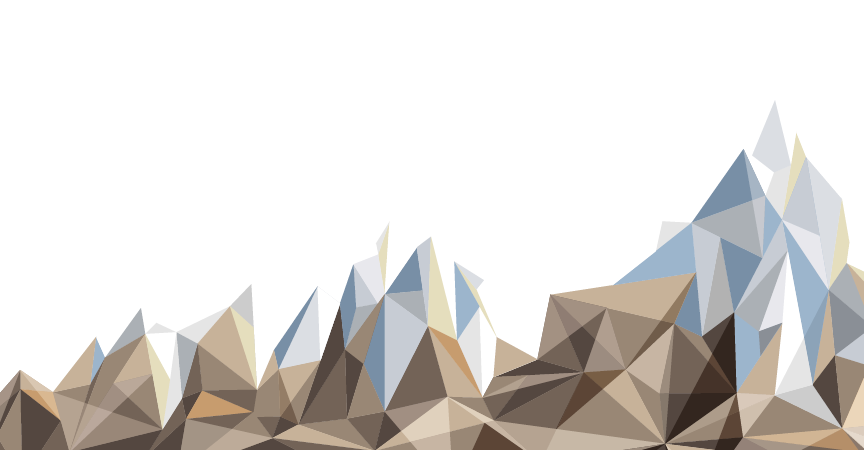 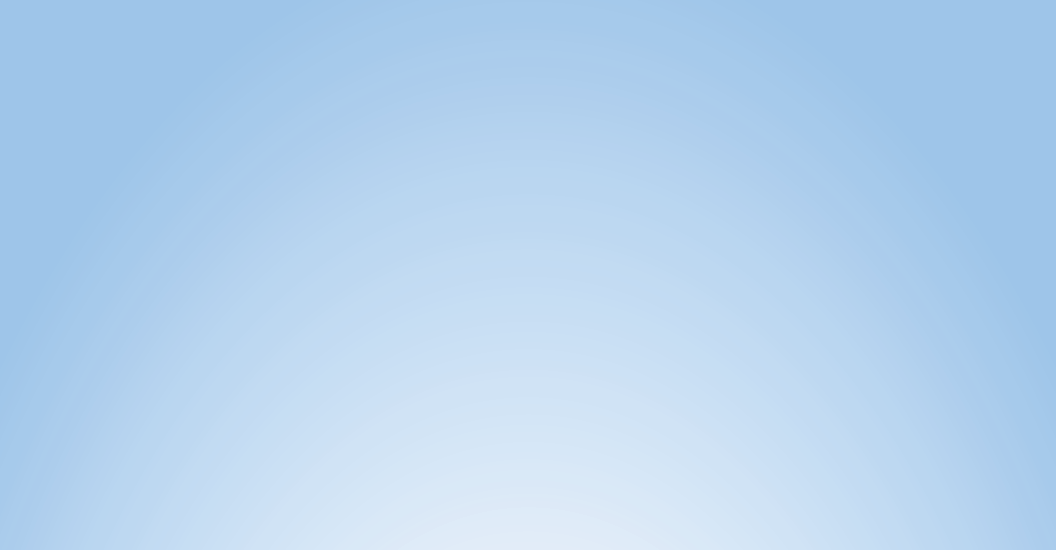 HLC 2025 Comprehensive Evaluation Visit Timeline
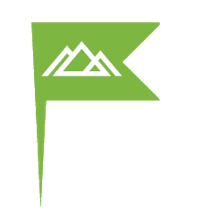 Starting Now  
October 2024: Fall Accreditation Town Hall
January 2025: Spring PDW Accreditation Workshops
Mock Visit: mid-February 
March 2025: Spring Accreditation Town Hall 
April 14 & 15, 2025: On-Campus Visit 
May 2025: Results
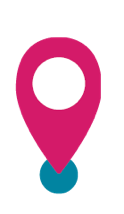 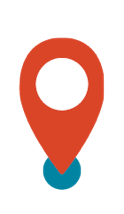 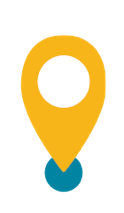 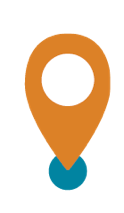 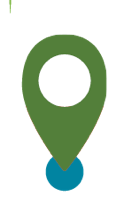 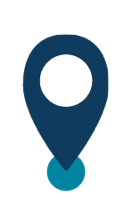 23
Examples of questions
Criterion 1
How do you/your department contribute to the PPSC mission and strategic planning priorities?  
Can you describe your department's diversity, equity, and inclusion efforts?
In what ways does PPSC demonstrate its commitment to the public good?   


Criterion 2
How are procedures developed and updated at PPSC? 
Does PPSC have procedures in place to address ethical conduct in research for both faculty and students?
What examples can you share that illustrate how ethical practices are demonstrated in your department?


Criterion 5
Can you describe the budgeting process?  
Can you describe shared governance and how faculty participate in decision-making?
What kinds of changes are taking place within the college/your department? 
What challenges do you believe PPSC will need to deal with in the next 10 years?
24
Examples of questions
Criterion 3

How does PPSC provide support for student learning and effective teaching? 
How do you ensure the quality of courses or programs offered via online education? in courses delivered at high school locations?
What is the purpose of PPSC's General Education program? 
What evidence do you have that student support services / technology / facilities meet the needs of your students?


Criterion 4

Tell us about your department, division or college's assessment program. How has it changed over recent years? 
What improvements have resulted from your program review process/ assessment program?
How are student success outcomes analyzed and shared with faculty, staff and students?
25